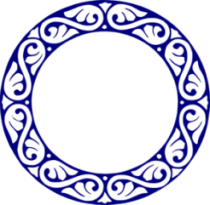 2. برهان عِلّی
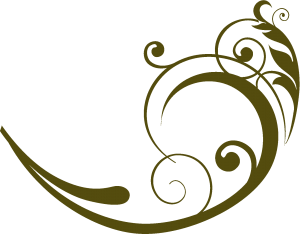 جهان معلول است و هر معلولی نیازمند علت. بنابراین جهان نیازمند علتی است که آن علت خداوند است.
پیش از طرح برهان  ، لازم است به اختصار مقدماتی لازم بیان شود:
راه های خدایابی
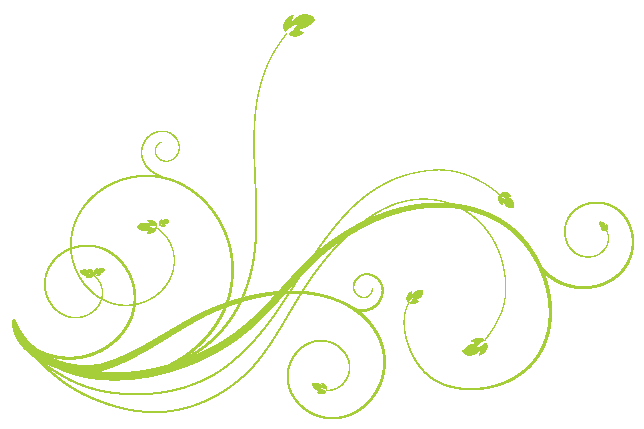 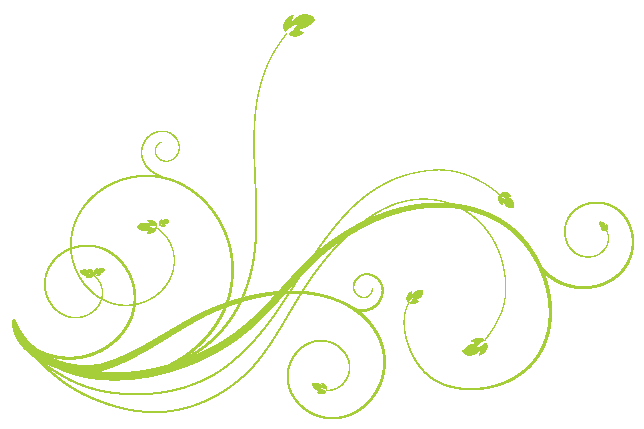 1.تعریف علت و معلول
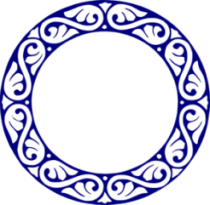 علت دوگونه است تامه وناقصه. موجودی را که با وجود آن وجود موجود
 دیگری ضرورت پیدا کند، علت تامه و در غیر این صورت «علت ناقصه»
 می گویند.
 تفاوت ميان این دو دراين است که علت ناقصه براي تحقق معلول لازم است ولي کافي
 نيست، ولي علت تامه براي تحقق معلول هم لازم است و هم کافي مي‌باشد.
علت فاعلی: آن است که معلول از آن پدید می آید.
 علت هستی بخش
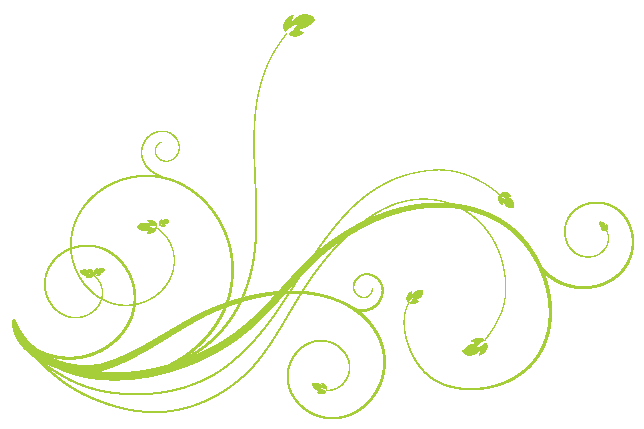 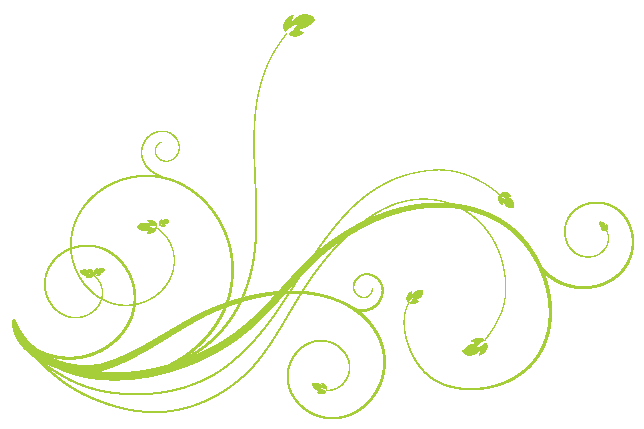 2.علتهای چهارگانه
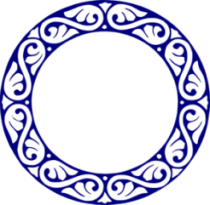 علت فاعلی
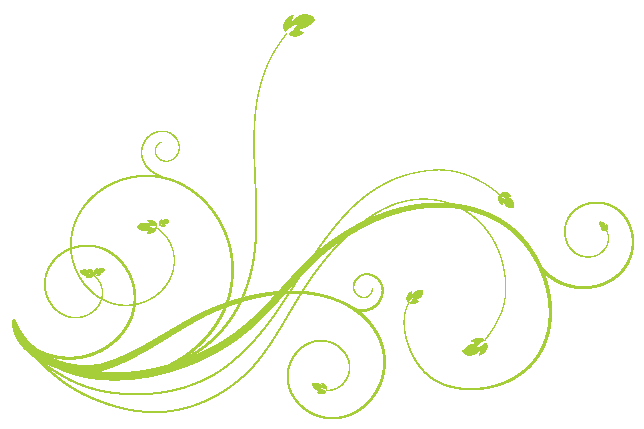 علت غایی انگیزه فاعل برای انجام کار است.
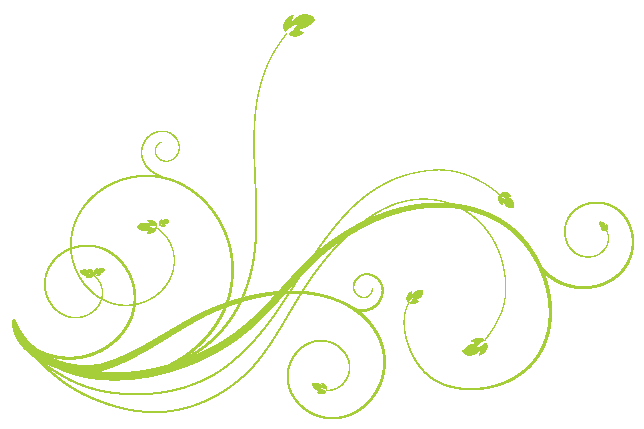 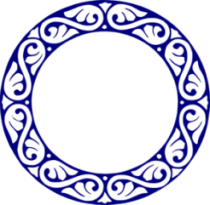 تعریف علت غایی
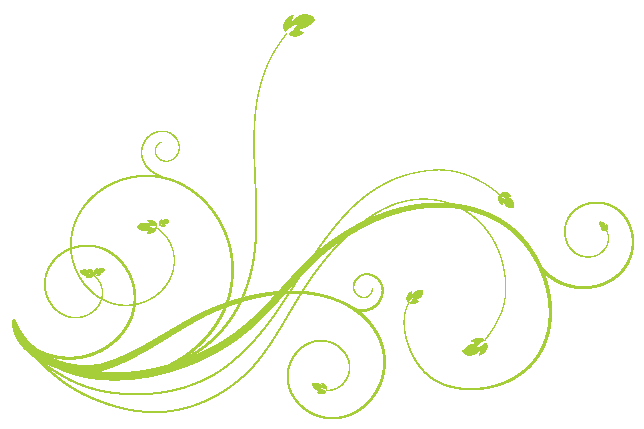 علت مادی: زمینه پیدایی معلول است
.
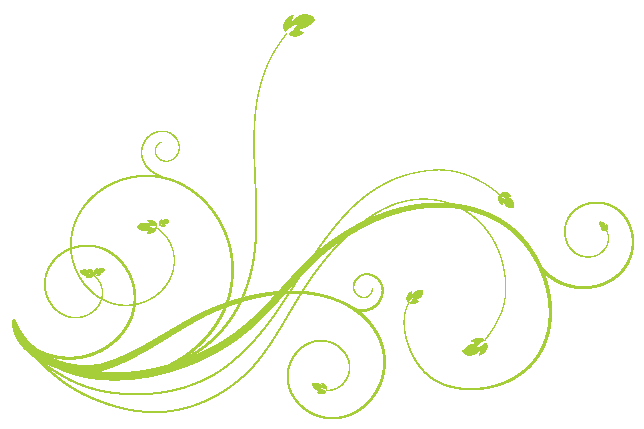 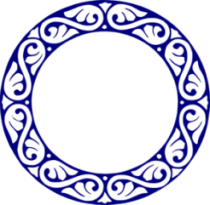 تعریف  علت مادی
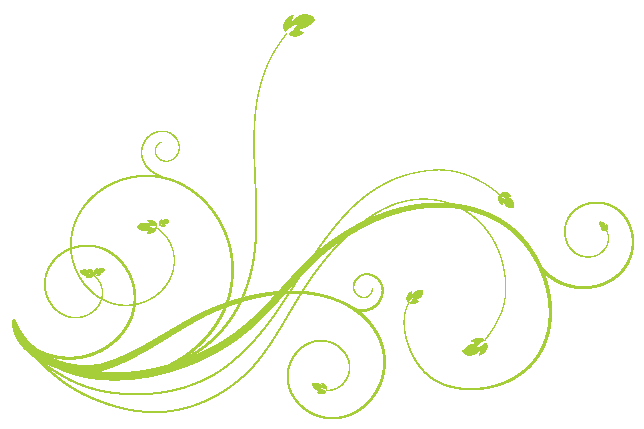 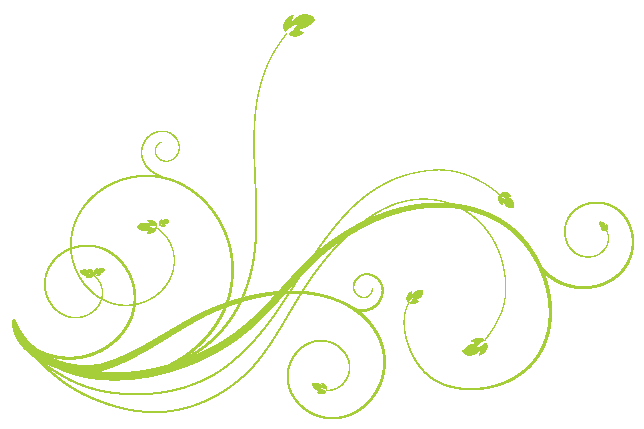 علت صوری: صورت و فعلیت است که در ماده پدید می آید.
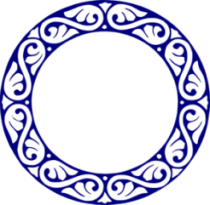 تعریف علت صوری
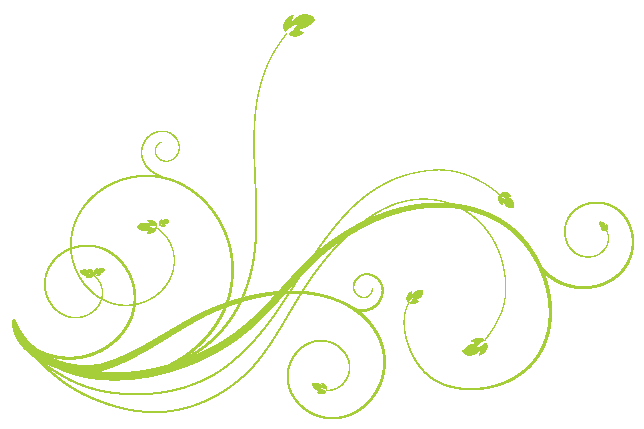 ماده ای باید باشد كه با آن ماده این صندلی را بسازند، مثلا چوب یا آهن. آن چوب
 را می گویند علت مادی
باید به این ماده شكل خاصی بدهند تا صندلی بشود، اگر شكل دیگری به آن بدهند
 مثلا «در» یا نردبان می شود.، این شكل را می گویند علت صوری. 
فاعلی، نیرویی باید باشد كه این تغییرات را در آن بدهد و آن را به این شكل در
 بیاورد، این را می گویند علت فاعلی.
 این فاعل از ساختن آن هدفی را در نظر دارد، صندلی را می سازد برای اینكه 
رویش بنشینند، این را می گویند علت غایی.
چهار علت با مثال
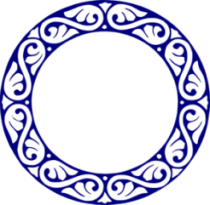 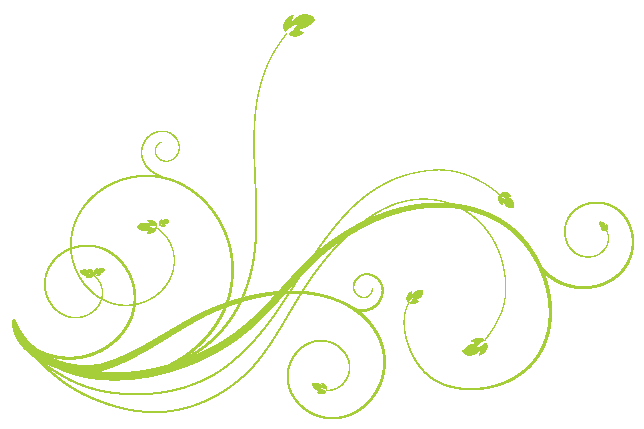 اصل علیت یعنی «هر معلولی علتی دارد» این اصل امری بدیهی است.
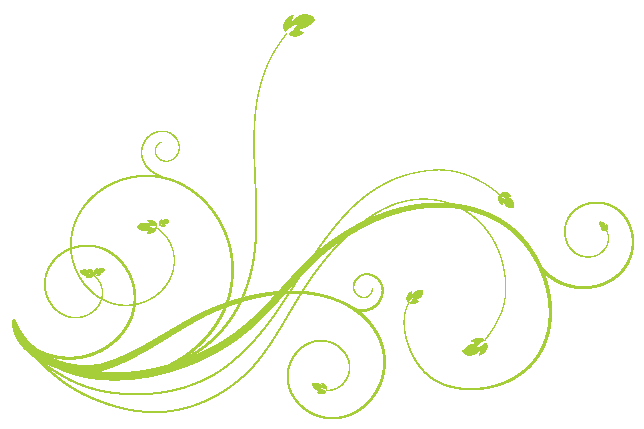 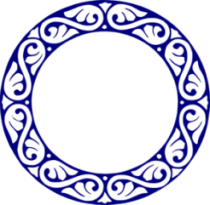 3.تعریف اصل علیت
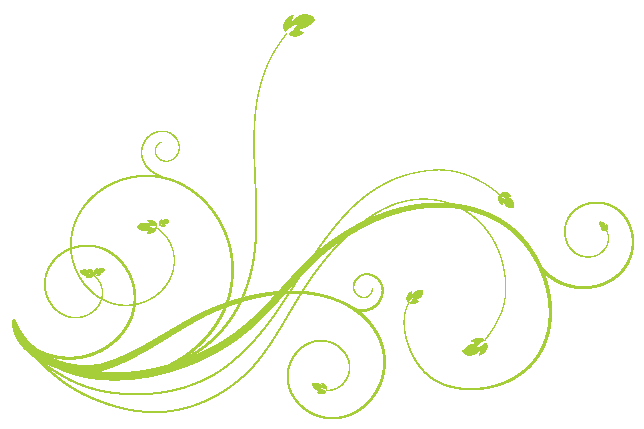 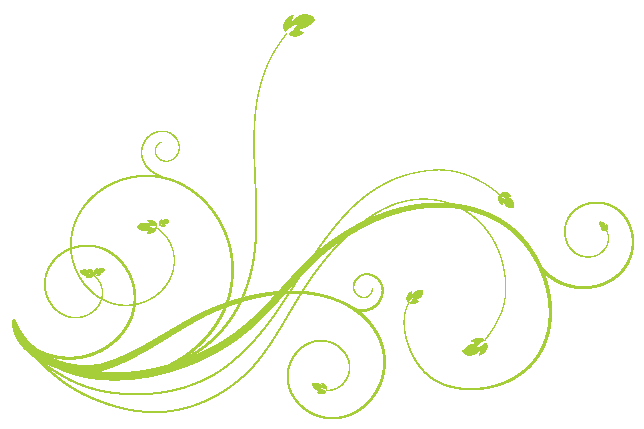 اگر به موجودات جهان نیک بنگریم همه آن ها را متصف به  صفاتی
 چون: محدودیت زمانی و مکانی ، تغییر پذیری، حرکت پذیری و فناپذیری
، می دانیم.در نتیجه همه آن ها معلول خواهند بود. 
خداوند هیچ یک از صفات مذکور را ندارد.
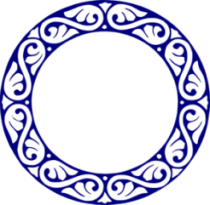 4.اثبات معلولیت عالم
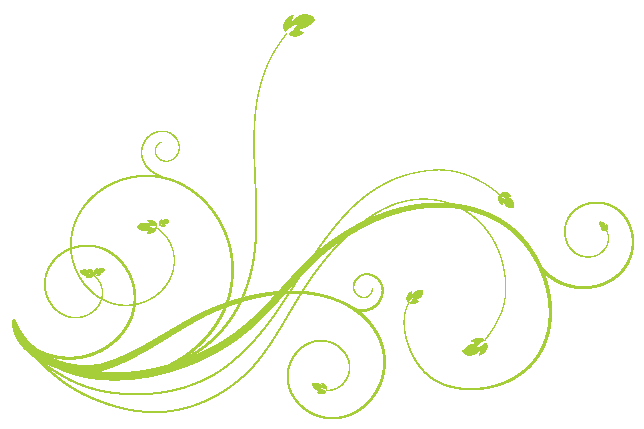 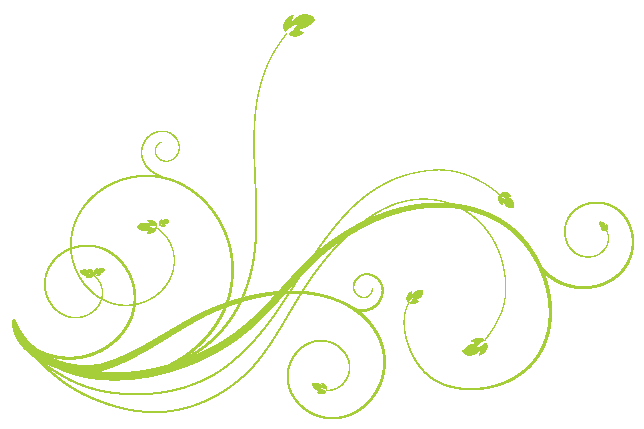 منظور از تسلسل ، سلسله ای از علت ها و معلول ها تا بی نهایت پیش
 رود وبه علت نخستین ختم نشود. مثلا الف معلول ب و ب معلول ج و
 ج معلول و ......باشد و هیچ گاه پایان نپذیرد.
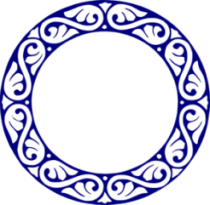 5.امتناع تسلسل و دور
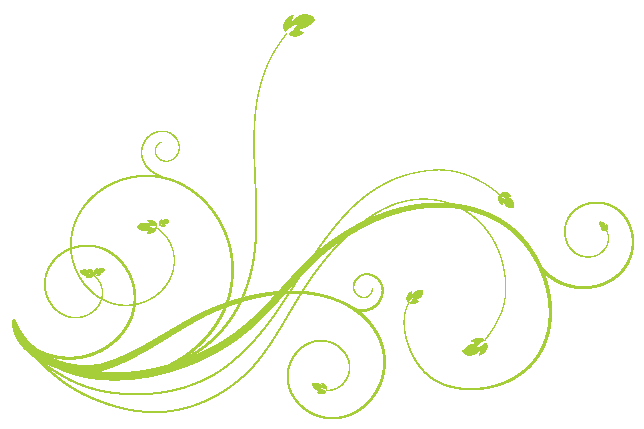 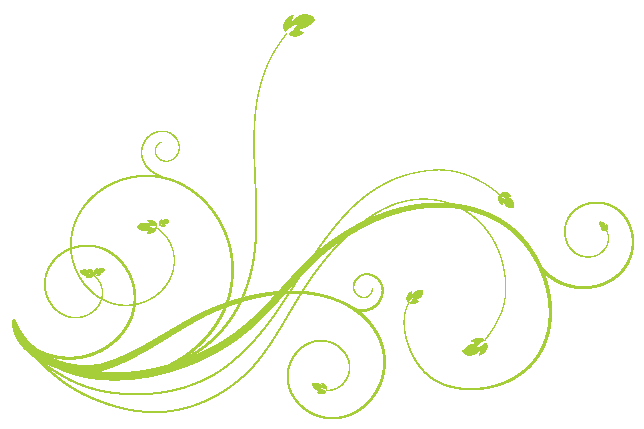 تسلسل محال است زیرا: هریک از حلقه های این سلسله در وجود
 خود نیازمند حلقه قبلی خواهد بود کل سلسه این ویژگی  را دارد.مجموع
 بی نهایت محتاج هرگز غیر محتاج نمی شود همان طوری که بی نهایت
 صفر عدد صحیح نخواهد شد.اگر علت نخستین نباشد لازم می آید در خارج
 هیچ موجودی نداشته باشیم در حالی که ما این همه موجودات دراطراف
 خود می بینیم.
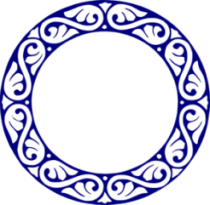 بطلان تسلسل
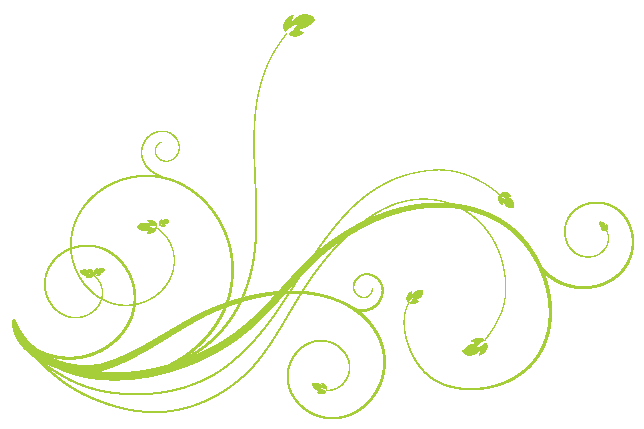 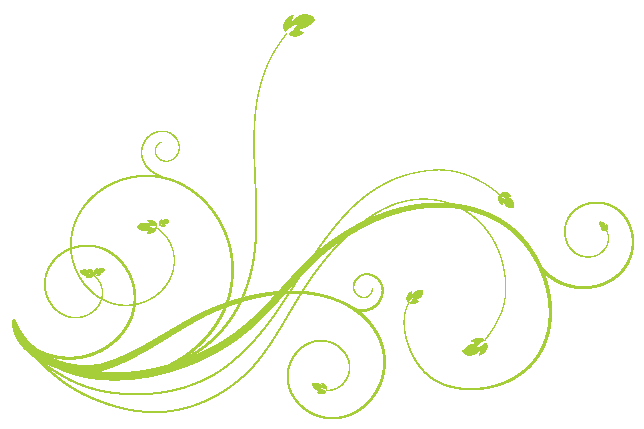 بطلان دور
منظور از دور آن است که شی با یک یا چند واسطه علت خودش باشد مثل:الف علت ب
 و ب علت الف . این دور محال است زیرا لازمه اش اجتماع نقیضین است.چون اگر الف
  علت ب است  پس الف مقدوم است و اگر به علت است پس الف  مقدم نیست بنایر این
 لازم می آید الف هم مقدم باشد و هم مقدم نباشد .
آيه اي كه دلالت بر بطلان عقلي دور و تسلسل دارد. قرآن مجید می فرماید:
ام خلقوا من غیر شئ ام هم الخالقون (سوره طور آيه 35 ) آيا از هيچ آفريده شده اند؟ 
(اشاره به تسلسل )ويا اين كه خودشان  خالق خود هستند؟ (اشاره به دور )
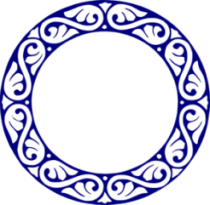 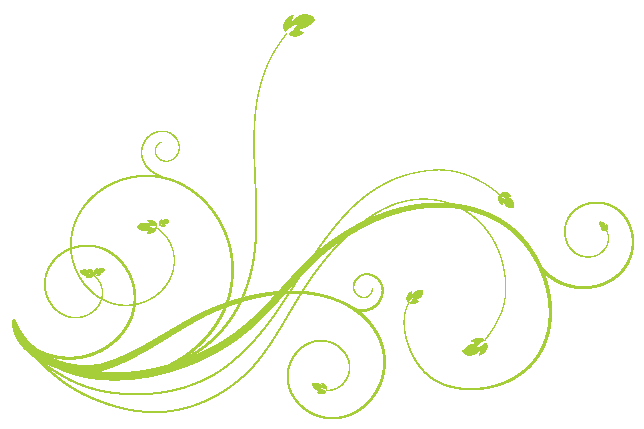 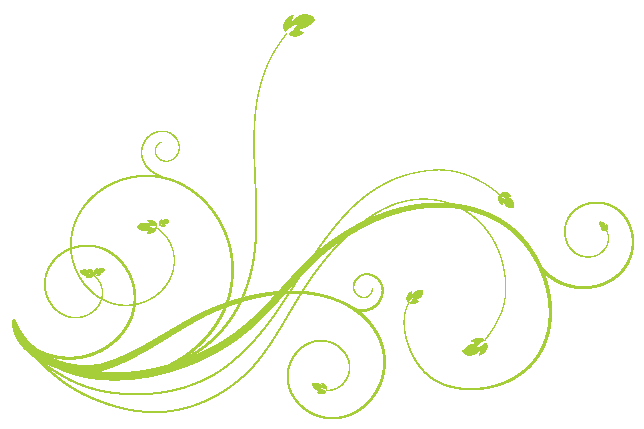 آيه اي كه دلالت بر بطلان عقلي دور و تسلسل دارد.
 قرآن مجید می فرماید:
ام خلقوا من غیر شئ ام هم الخالقون (سوره طور آيه 35 )
آيا از هيچ آفريده شده اند؟ (اشاره به تسلسل )ويا اين كه خودشان
 خالق خود هستند؟ (اشاره به دور )
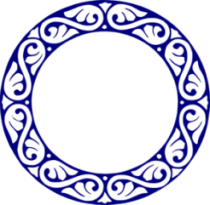 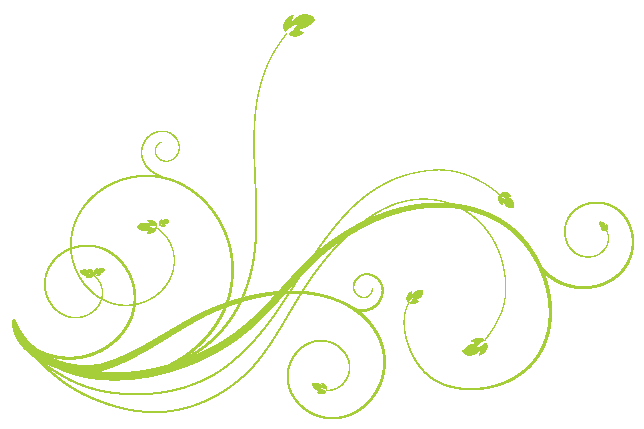 با توجه به مقدمات گفته شده می گوییم:
تردیدی نیست که در جهان هستی موجودی داریم که آن یاعلت تامه 
است و یا وابسته و معلول.اگر فرض اول  واقعیت داشته باشد وجود
 خداثابت می شود اما اگر فرض دوم باشد، بنابر اصل علیت، معلول، 
نیازمندعلت است. اگر علت تسلسلی یا دوری باشدعقلا محال است پس
 باید موجود مورد بحث ما ،معلول علتی باشد که معلول شی دیگری
 نیست و آن خداست.
نتیجه گیری
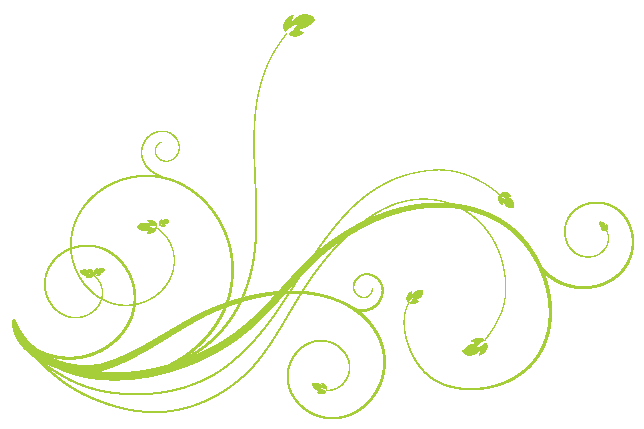 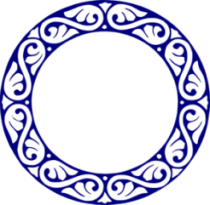 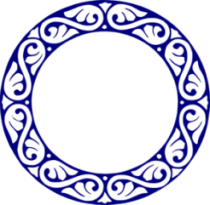 3.برهان نظم
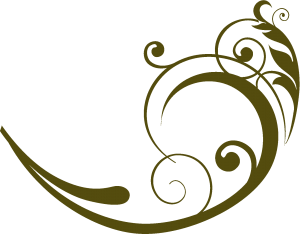 برهان نظم ، و پی بردن به وجود خدا از نگرش در آفرینش و پی بردن به وجود ناظمی حکیم سابقه ای به طول تاریخ دارد. قرآن وائمه روی این برهان تأکید زیادی دارند
راه های خدایابی
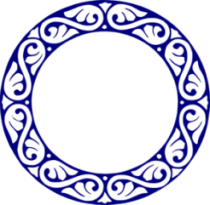 ساختار مشترک برهان نظم:
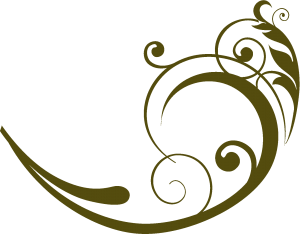 مقدمه اول: 
عالم طبیعت پدیده منظم است.
-مقدمه دوم: 
هر نظمی بر اساس بداهت عقلی از ناظمی حکیم و 
باشعور ناشی می شود
نتیجه: پس عالم طبیعت بر اساس طرح و تدبیر ناظمی باشعور پدید آمده است.
راه های خدایابی
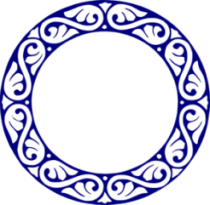 تعریف نظم
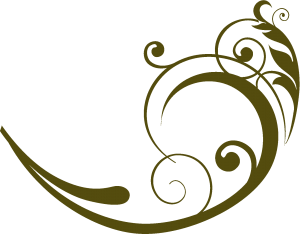 نظم دارای معنای روشنی است و در مقابل هرج و مرج به کار می رود و در هرمجموعه ی منظمی بنگریم  3 عنصرهویداست:
راه های خدایابی
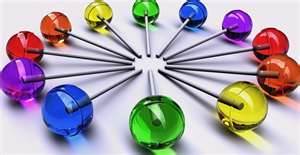 1- طراحی و برنامه­ریزی دقیق
2- سازماندهی حساب شده
3- هدفمندی
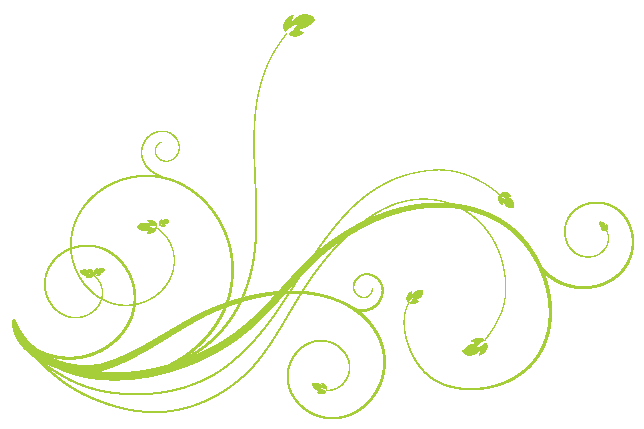 1- برهان نظم بر دو مقدمه استوار است: 
مقدمه حسي: آدميان به راهنمايي حس خود، پديده هايي را مي يابند
 كه همگي دارای نظم و انسجام هستند.مقدمه عقلي:
 به حكم عقل، هر پديده نظام مند و منسجم، مخلوق ناظمي حكيم و با 
شعور است .
2 - برهان نظم نياز به اثبات ندارد. همين اندازه كه بعضي از موجودات
 پيرامون خود را منظم يافتيم، براي نتيجه گيري كافي است .
3 - برهان نظم پويا است; با پيشرفت علم، اسرار نظام مند موجودات 
بيش از پيش كشف م شود.
ويژگي هاي برهان نظم
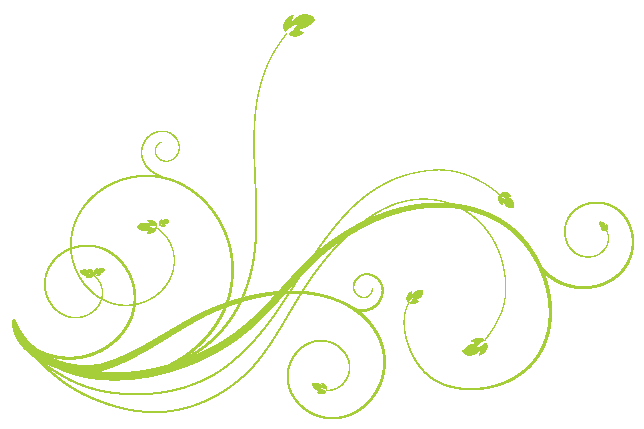 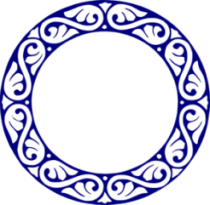 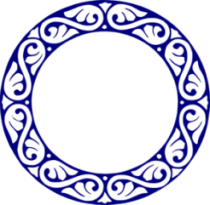 1- برهان هدفمندی:
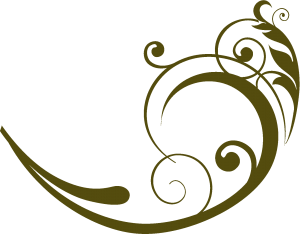 از آن جایی که هر مجموعه منظمی به سوی غایتی در حرکت است و این جهان منظم و اعضای آن فاقد شعور برای طرح ریزی به سوی این هدف هستند پس موجودی آگاه و مدبر آنها را به سوی غایت خود هدایت می­کند.
تقریرهای مختلف برهان نظم
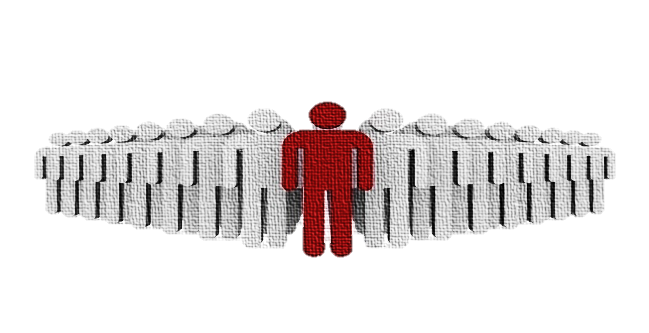 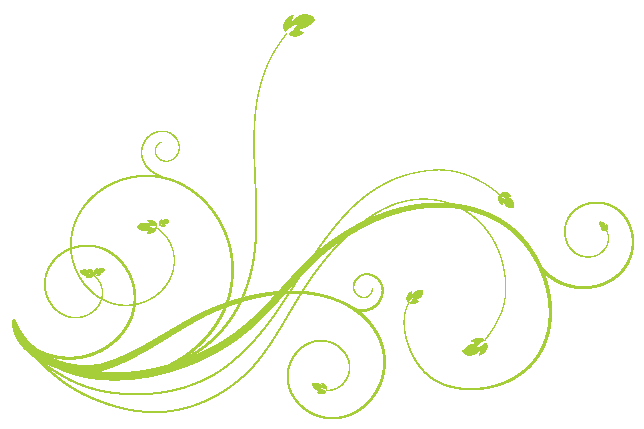 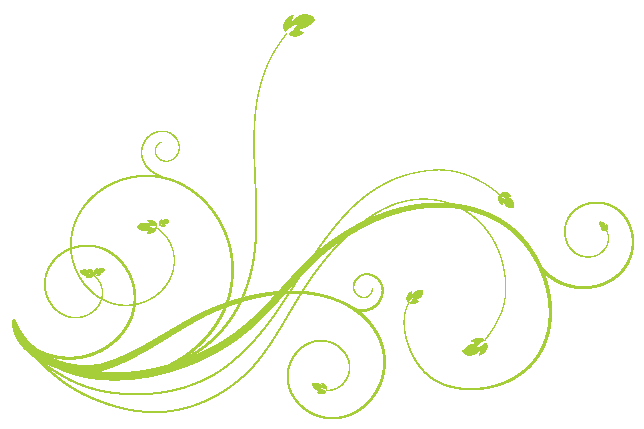 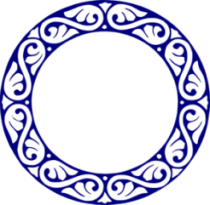 آموفیل که علف خوار است ، کرمى را شکارمى‏کند و به نقطه‏اى از پشت
 او نیش مى‏زند آن اندازه که بى حس شود و تکان نخورد سپس در نقطه
 مناسبى‏از بدن این کرم تخم گذارى مى‏کند خودش قبل از این که بچه‏ها
 بدنیا بیایند، مى‏میرد بچه‏ها از گوشت تر و تازه کرم تغذیه مى‏کنند تا
 بزرگ مى‏شوند عجب این است که فرزندان با آن که مادر را هرگز ندیده
 و عمل خارق العاده او رامشاهده نکرده‏اند پس از آن که به حد رشد
 رسیدند در موقع تخم گذارى عمل‏مادر را با کمال دقت و بدون اشتباه 
تکرار مى‏کنند .
حشره‏اى به نام آموفیل
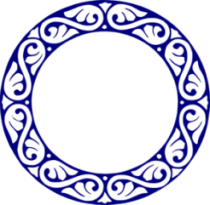 2- برهان نظم از موارد جزئی
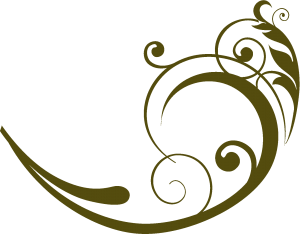 در این تقریر از موارد جرئی به وجود ناظم پی می بریم.از آنجایی که نظمی که در موجودات عالم وجود دارد امکان ندارد خود به خود اتفاق بیفتد پس ورای چنین نظمی، ناظم حکیم و علیمی وجود دارد.
 ويليام پالي (فیلسوف قرن هیجدهم ) نظم جهان را با ساعت مقايسه كرده است و در نتيجه، خدا را با ساعت ساز مقايسه مي كند. او مي گويد: اگر كسي كه در يك جزيره دور افتاده زندگي مي كند ساعتي را بيابد، او اين فرض را، كه اين ساعت را موجودي هوشمند ساخته است، تصديق مي كند.
تقریرهای مختلف برهان نظم
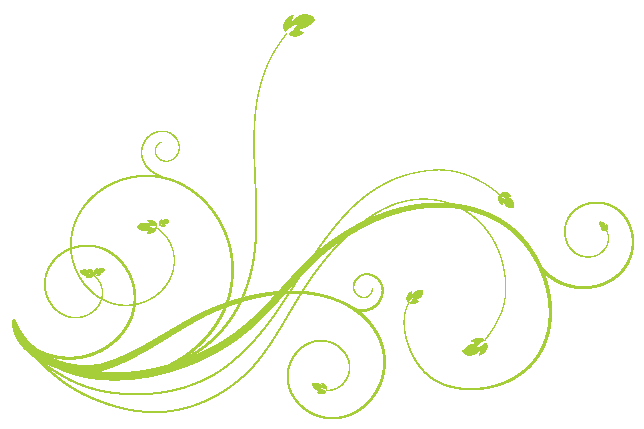 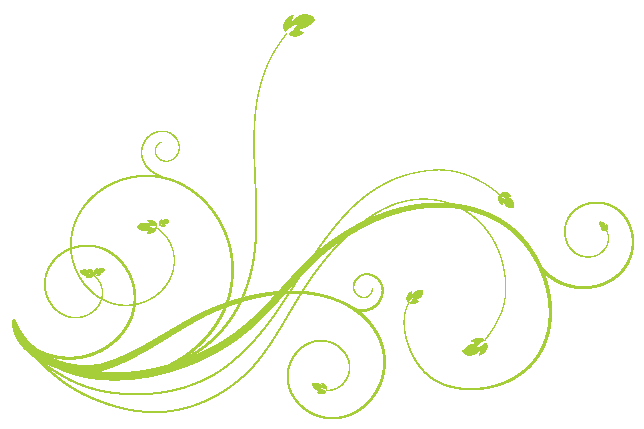 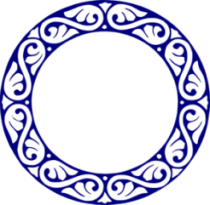 آگاهی و نظم مورچه
مورچه دارای شش علم و دانش است:
1 – می داند که هوا همیشه خوب و خرم و زمین همواره سرسبز نیست بلکه  زمستانی خواهد آمد که
 باید برای آن اندیشه نمود.2 – وقتی به دانه گندم می رسد ، تشخیص می دهد که این شیء خاصیت غذایی دارد . 3 – مورچه می داند که دانه گندم قابلیت نگهداری چند ماهه در زیر زمین  را دارد و تا آن وقت فاسد
 نمی شود .4 – مورچه می داند که این گندم آسیب پذیر است و اگر همین گونه زیر خاک رَوَد ، سبز می شود.5 – مورچه می داند راه رفع آسیب آن این است که تخم گشنیز باید چهار تکه شود و دانه گندم دو نیم
 گردد.6 – مورچه می داند که دانه های گندم قطعه شده را در چه مکان و دما  و شرائطی انبار کند تا زمستان،
سالم بمانند .
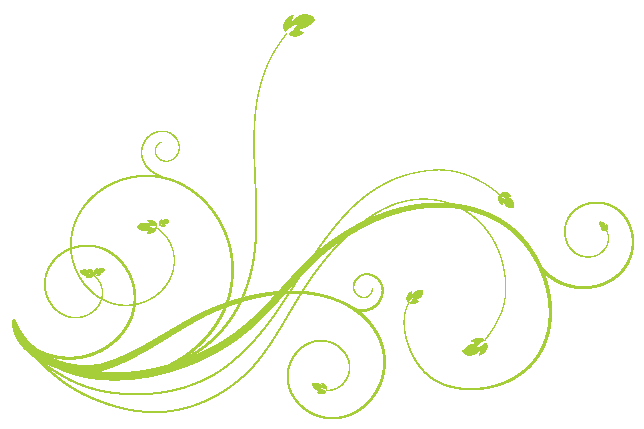 3- برهان هماهنگی در کل عالم:
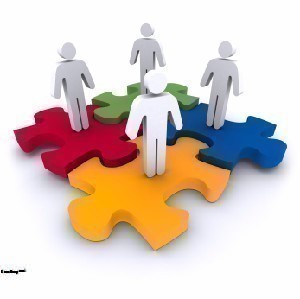 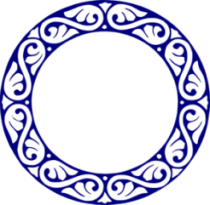 این تقریر بر هماهنگی و نظم کل عالم تأکید دارد.اگر فاصله خورشید تا زمین کمتر و بیشتر بود زندگی 
در زمین امکان نداشت. قرآن مي فرمايد:«لوكان فيهماآلهه الا الله لفسدتا»اگر در آسمان و زمین خدایانی
 جز الله بود تباه می شدند. 
ماه در مدت 29 روز و 12 ساعت، یک بار به دور زمین می‌گردد، این گردش به گونه‌ای است که همه‌ی 
مردم دنیا می‌توانند از آن به عنوان یک تقویم همگانی استفاده کنند.
 در هر 24 ساعت در دریاها دو مرتبه جزر و مد صورت می‌گیرد و این عمل به قدری آرام و منظم انجام
 می‌گیرد که ما متوجه نمی‌شویم.
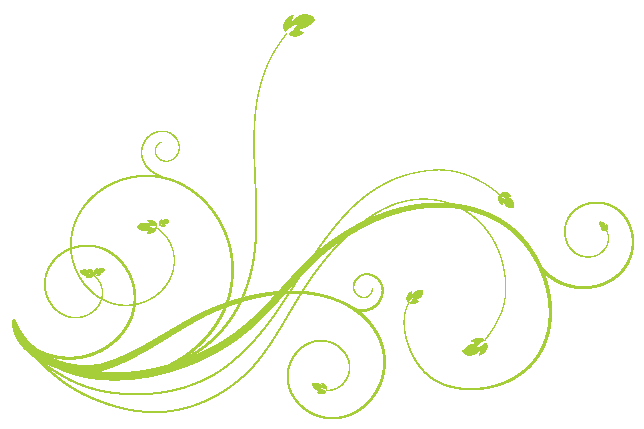 نمونه هایی از نظم در انسان
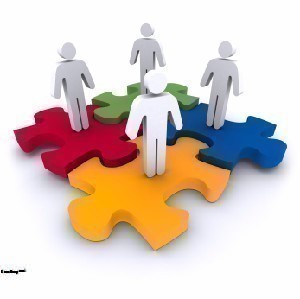 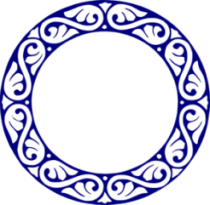 --قلب انسان، وزنى برابر با 50 تا 300 گرم دارد در هر شبانه روز، بيش از ده هزار مرتبه بازو بسته 
مى شود و به اين ترتيب در مدت 30 سال، بيش از يك ميليارد بار اين عمل تكرار مى گردد  
-- حصارى که بر گرد سلّول ساخته شده است؛ چنان لطیف و ظریف است که اگر 500 هزار از این 
دیوارها را کنار هم بگذاریم به زحمت به ضخامت یک برگ کاغذ معمولى مى رسد! 
--حدود 400 میلیارد ستاره در کهکشان راه شیری وجود دارد، اما سلول های بدن انسان چندین برابر 
ستارگان است.بدن انسان حاوی بیش از 75 تریلیون سلول است .
--در بدن یک انسان بالغ بیش از 160 هزار کیلومتر عروق خونی وجود دارد که این میزان رگ، 
چهار بار دور زمین کشیده می‌شود.
--سرعت انتقال پیام های عصبی در بدن متفاوت است، اما سریع ترین سرعت بالغ بر 402 کیلومتر
 در ساعت تخمین زده می شود که معادل خودروهای مسابقه است.
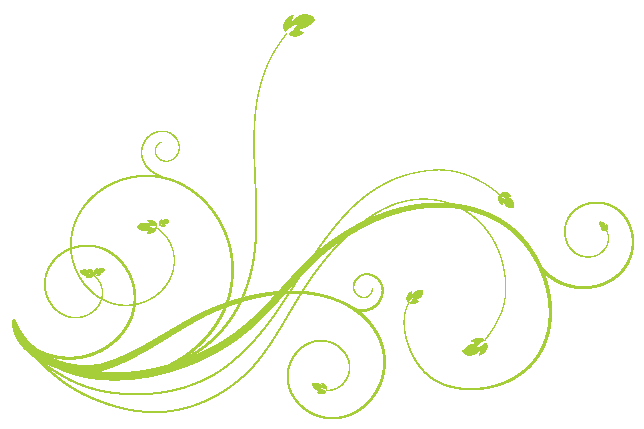 اشكالات برهان «نظم»:
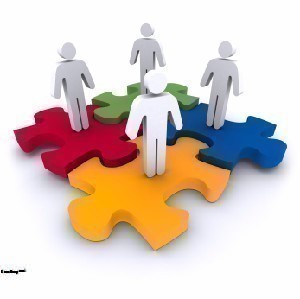 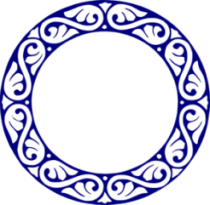 1.اين برهان يك برهان تجربي است. 
پاسخ:
حسي بودن صغراي قياس ضرري به عقلي بودن آن نمي زند.
2.چه اشكالي دارد كه نظمْ ذاتي ماده باشد؟
پاسخ:
ما در جهان، علاوه بر آثار ذاتي ماده، يك نوع هماهنگي و انسجام را... احساس و لمس مي كنيم.»
3. اين برهان دليل بر صفات كماليه اي كه به او نسبت مي دهند ـ مانند عدالت و... ـ نيست.
پاسخ:
برهان «نظم» غير از اثبات ناظمي با شعور و دانا، صفت ديگري را براي او ثابت نمي كند.
4. در طبيعت، حوادث ناخوشايندي وجود دارد؛ مانند طوفان ها كه با مسئله نظم جهان و حكمت  آفريدگار سازگاري ندارد.
پاسخ:
برفرضْ وجود شرور، هرگز خللى در برهان نظم ايجاد نمى‏شود.
5.آیا نظریه تکاملی داروین جایگزینی برای تبیین توحیدی برهان نظم است؟
 در صورت صحت نظريه داروين، فرض ناظم الهي باطل نمي‏شود، زيرا طرفداران نظريه ناظم الهي، 
مي‏توانند بگويند كه او جهان و موجودات پيچيده‏تر را بلندمدت آفريده است .